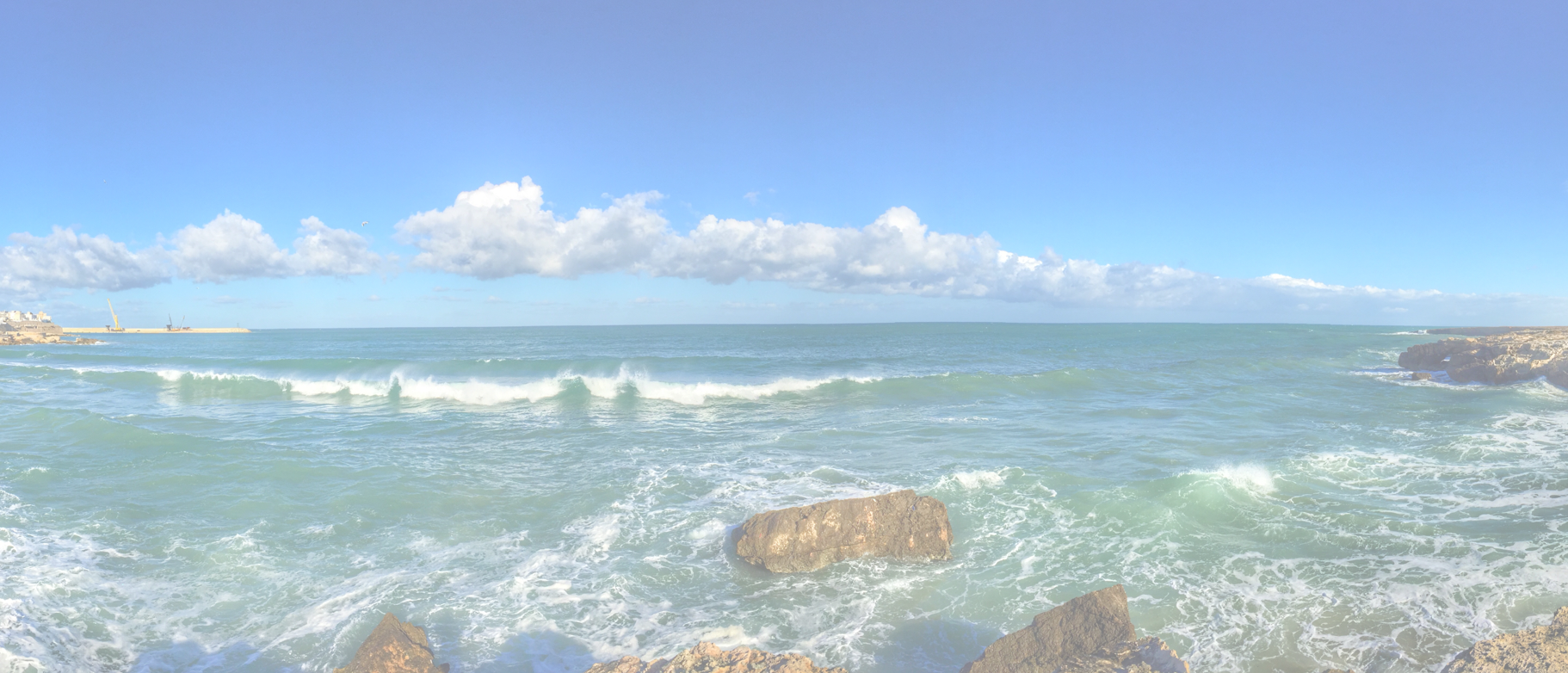 SWOT Analysis <subject>
5-8-2021
Hans Rood
1
SWOT Analysis <subject>
Strenghts
Weaknesses
Opportunities
Threats
5-8-2021
Hans Rood
2
https://www.redharbour.nl/SWOT-for-Startups/